Folder Structure
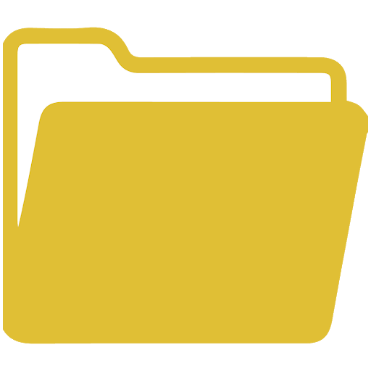 Corona Material
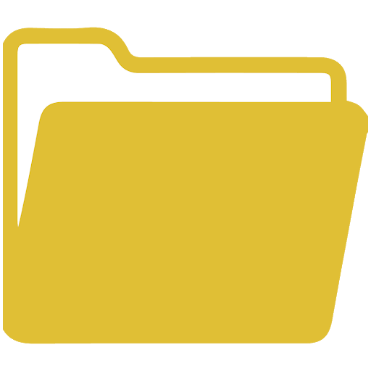 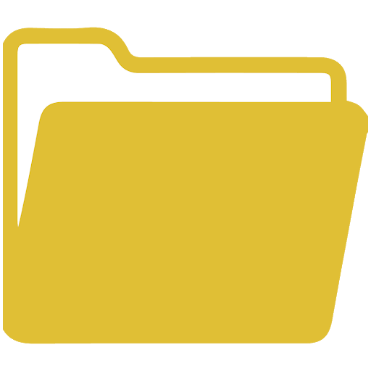 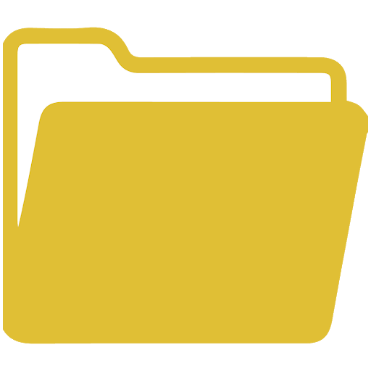 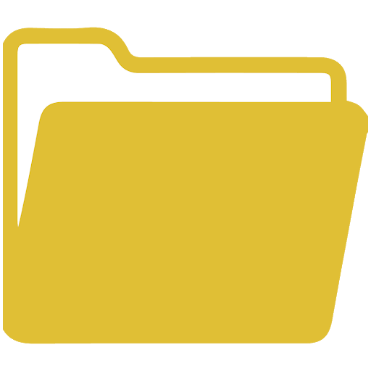 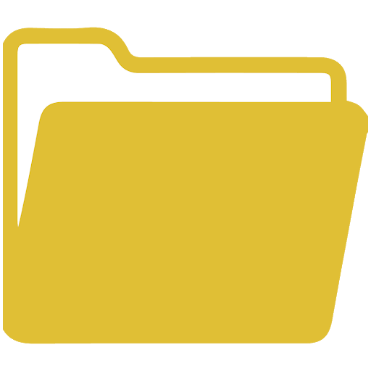 Templates
Includes different types of templates
Health Roll-ups & Posters
To be printed by clients
Health Emails
Includes a set of different emails about Coronavirus and tips to stay safe
Health Visuals
Includes social media visuals, posts, and desktop wallpapers.
Videos
Includes videos about Coronavirus and how to stay safe.
1
Bupa Private and Confidential
DD MM YYYY